NIÑOS, NIÑAS Y ADOLESCENTES. CAPACIDAD, AUTONOMIA PROGRESIVA, COMPETENCIA, APTITUD, HABILIDAD Y LEGITIMACION.
CORRIENTES 2020
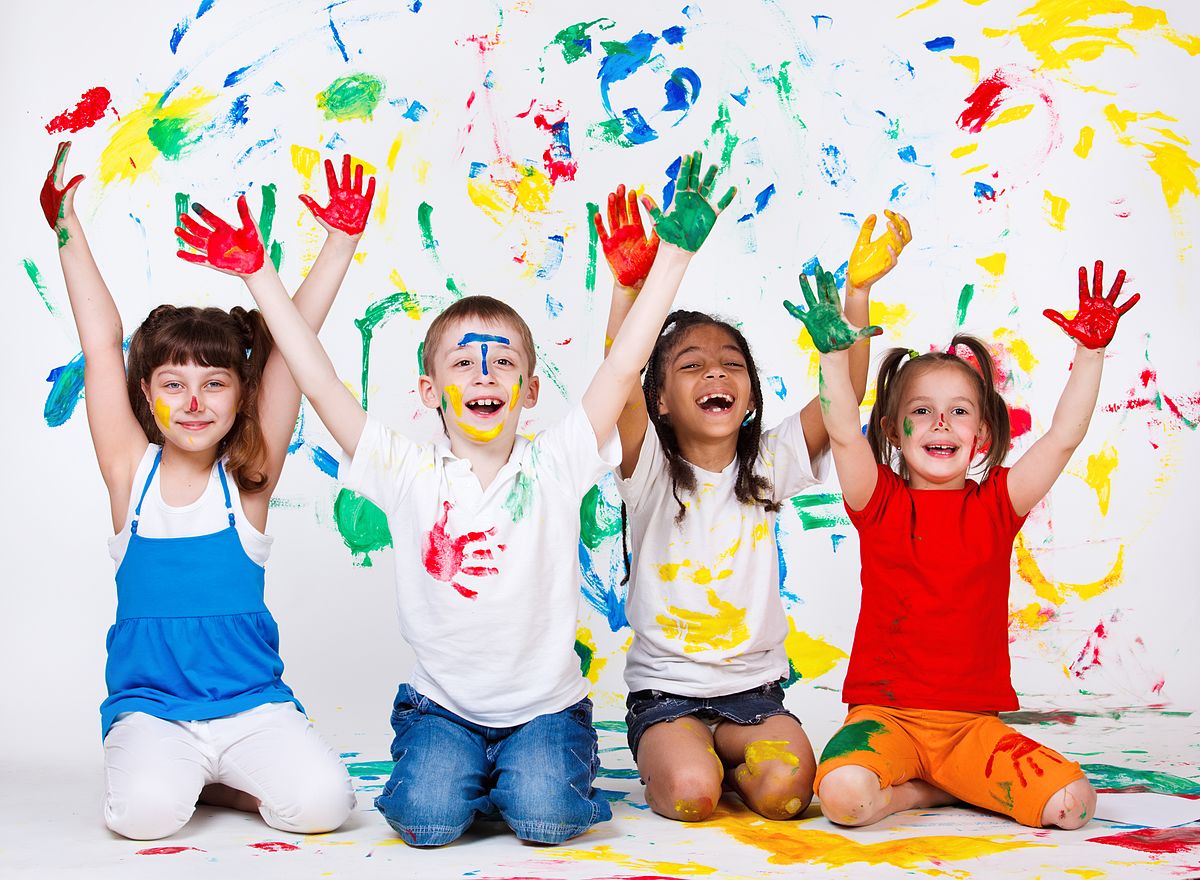 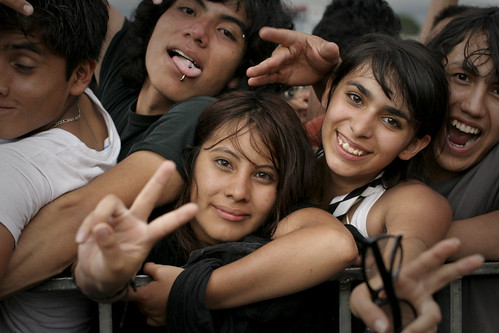 Esta foto de Autor desconocido está bajo licencia CC BY-SA
Esta foto de Autor desconocido está bajo licencia CC BY-SA
“En los albores del nuevo milenio enfrentamos un futuro en el que las respuestas ya no son ni serán las mismas porque, a decir verdad, nos han cambiado la mayoría de las preguntas; en la ruta del futuro, lo que viene no siempre se parece a lo que se ve en el espejo retrovisor, por lo que debemos aprender a convivir con la desproporción entre las preguntas inteligentes que somos capaces de formular, y las respuestas plausibles que somos capaces de dar”
(Arnaldo Momigliano)
Citado por Aída Kemelmajer de Carlucci en el acto de apertura del X Congreso Internacional de Derecho de Familia llevado a cabo en la ciudad de Mendoza el 20 de septiembre de 1998, publicado en Kemelmajer de Carlucci, Aída, El Derecho de Familia y los nuevos paradigmas, Rubinzal-Culzoni, Buenos Aires, 1998, t. I. p.12. 


“Se tiene capacidad porque se es persona y no a la inversa: es la existencia de ésta el antecedente necesario para ser titular de intereses, derechos y deberes”. 

José W. TOBIAS, La persona humana y el proyecto, en Julio C. RIVERA (Director),CCCN, Abeledo Perrot, Buenos Aires, 2.012, p. 57.
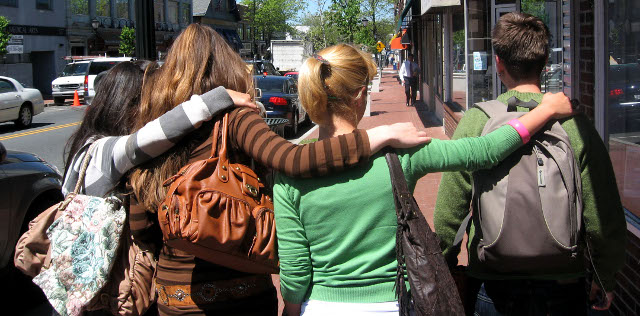 Esta foto de Autor desconocido está bajo licencia CC BY-NC-ND
NORMATIVA
Los niños integran un grupo que ha merecido el mayor interés de la comunidad internacional. El primer instrumento internacional relativo a aquéllos fue la Declaración de Ginebra de 1924, adoptada por la Unión Internacional para la Protección de la Infancia. En ésta se reconoció que la humanidad debe dar al niño lo mejor de sí misma, como un deber que se halla por encima de toda consideración de raza, nacionalidad o creencia. 
En el siglo XX se produjeron al menos 80 instrumentos internacionales  aplicables, en diversa medida, a los niños.
Hoy día debe darse una interpretación dinámica de este precepto que responda a las nuevas circunstancias sobre las que debe proyectarse y atienda a las necesidades del niño como verdadero sujeto de derecho y no sólo como objeto de protección. 
Convención sobre los derechos del niño: El artículo 1 de la Convención sobre los Derechos del Niño indica que “niño [es] todo ser humano menor de dieciocho años de edad, salvo que, en virtud de la ley que le sea aplicable, haya alcanzado antes la mayoría de edad. 
Ley 26.061/05 de Protección Integral de Niños, Niñas y Adolescentes que reglamenta la Convención de los derechos del niño.
Código Civil y Comercial de la Nación
Principios fundamentales del derecho y principios fundamentales de los derechos de los NNA.
ART. 3 DE LA CDN DISPONE QUE “en todas las medidas concernientes a los niños que tomen las instituciones públicas o privadas de bienestar social, los tribunales, las autoridades administrativas o los organos legislativos, una condición primordial a la que se atenderá será el interés superior del niño”. 

El interés superior del niño representa el reconocimiento del niño como persona, la aceptación de sus necesidades y la defensa de los derechos de quien no puede ejercerlos por sí mismo. 

Cumple una función correctora e integradora de las normas legales, constituyendo una pauta de interpretación y decisión ante un conflicto de intereses y criterio para la intervención institucional destinada a proteger al niño. 

Es una pauta orientadora objetiva que busca el mayor beneficio para el niño. Frente a un presunto interés del adulto, se prioriza el del niño.

Es un principio jurídico garantista, entendiéndolo como una obligación del Estado destinada a asegurar la efectividad de los derechos subjetivos. 

Es un concepto flexible que permite y exige calificarlo y redefinirlo en cada caso específico, antendiendo a las particularidades de la situación. Art. 1 CCCN.
La Opinión Consultiva 17/2002 de la Corte Interamericana de Derechos Humanos, estableció que el interés superior del niño “debe ser entendido como la premisa bajo la cual se debe interpretar, integrar y aplicar la normativa de la niñez y la adolescencia, y que constituye, por ello, un límite de discrecionalidad de las autoridades en la adopción de decisiones relacionadas con los niños. Este principio regulador de la normativa de los derechos del niño se funda en la dignidad misma del ser humano, en las características propias de los niños, y en la necesidad de propiciar el desarrollo de éstos, con pleno aprovechamiento de sus potencialidades así como en la naturaleza y alcances de la Convención sobre los Derechos del Niño”.
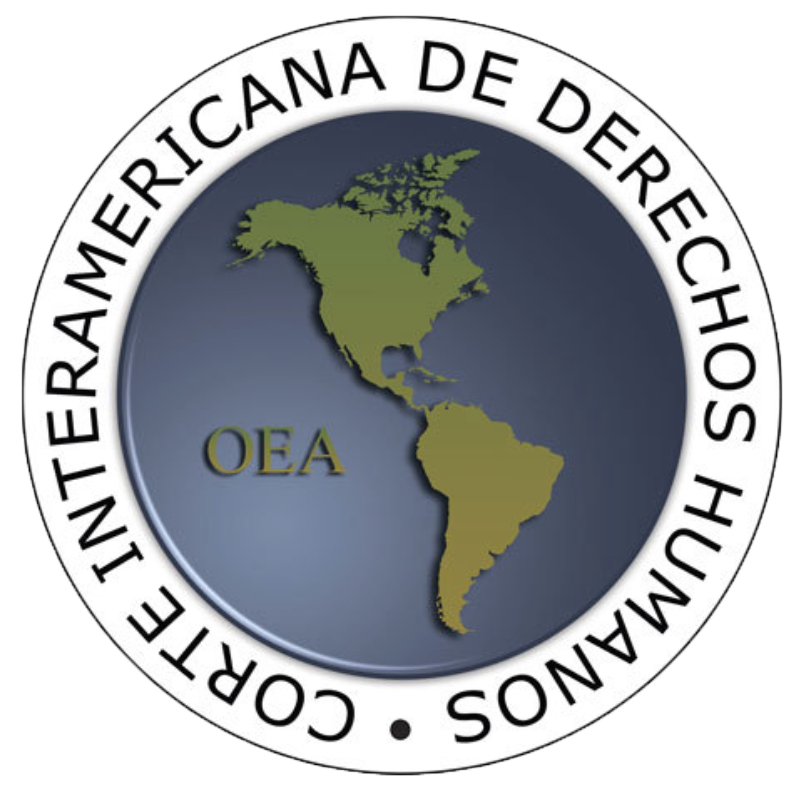 Esta foto de Autor desconocido está bajo licencia CC BY-SA
Ley 26.061.28/9/2005 http://www.jus.gob.ar/media/3108870/ley_26061_proteccion_de_ni_os.pdf
Artículo 2o.- Aplicación obligatoria. La Convención sobre los Derechos del Niño es de aplicación obligatoria en las condiciones de su vigencia, en todo acto, decisión o medida administrativa, judicial o de cualquier naturaleza que se adopte respecto de las personas hasta los dieciocho años de edad. Las niñas, niños o adolescentes tienen derecho a ser oídos y atendidos cualquiera sea la forma en que se manifiesten, en todos los ámbitos. 
Los derechos y las garantías de los sujetos de esta ley son de orden público, irrenunciables, interdependientes, indivisibles e intransigibles.
Interés superior del niño
Artículo 3o.- Interés superior. A los efectos de la presente ley se entiende por interés superior de la niña, niño y adolescente la máxima satisfacción, integral y simultánea de los derechos y garantías reconocidos en esta ley. 
Debiéndose respetar:a) Su condición de sujeto de derecho; 
b) El derecho de las niñas, niños y adolescentes a ser oídos y que su opinión sea tenida en cuenta; 
c) El respeto al pleno desarrollo personal de sus derechos en su medio familiar, social y cultural; 
d) Su edad, grado de madurez, capacidad de dicernimiento y demás condiciones personales; 
e) El equilibrio entre los derechos y garantías de las niñas, niños y adolescentes y las exigencias del bien común; 
f) Su centro de vida. Se entiende por centro de vida el lugar donde las niñas, niños y adolescentes hubiesen transcurrido en condiciones legítimas la mayor parte de su existencia. 
Este principio rige en materia de patria potestad, pautas a las que se ajustarán el ejercicio de la misma, filiación, restitución del niño, la niña o el adolescente, adopción, emancipación y toda circunstancia vinculada a las anteriores cualquiera sea el ámbito donde deba desempeñarse. 
Cuando exista conflicto entre los derechos e intereses de las niñas, niños y adolescentes frente a otros derechos e intereses igualmente legítimos, prevalecerán los primeros.
El juez cuando interpreta cuál es el interés superior del niño en el caso concreto, emite un juicio de predicción, un pronóstico que se construye sobre un entramado de creencias y prácticas sociales. Su certeza es relativa porque sólo el devenir podrá decir si el vaticinio es acertado.
Debe lograrse una concepción integral de los derechos del niño, con aportes interdisciplinarios que provengan de ciencias extrajurídicas como la psicología, la antropología, la sociología, etc.

Para hacer efectivos los derechos del niño, en necesario crear instrumentos procesales que le otorguen la posibilidad real de hacerlos valer.
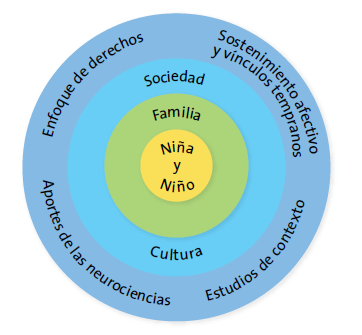 RESPONSABILIDAD Y AUTORIDAD PARENTAL Y DE LOS ORGANISMOS PUBLICOS EN VIRTUD DE SU ESPECIAL VULNERABILIDAD
VINCULOS SOCIOAFECTIVOS

CENTRO DE VIDA

DERECHO A LA IDENTIDAD

CONOCER LOS ORIGENES
Esta foto de Autor desconocido está bajo licencia CC BY
REDEFINICION DE CONCEPTOS CLASICOS:
R
E
L
E
C
T
U
R
A

A

L
A

L
U
Z

CN
SE ROMPE EL BINARISMO ENTRE CAPACIDAD E INCAPACIDAD. 
Reemplaza la categoría de MENOR DE EDAD por niños y adolescentes. (13 años). 
OBJETO DE PROTECCION             SUJETO DE DERECHO. PATERNALISMO JUSTIFICADO. 
CAPACIDAD DE EJERCICIO (contractual) criterio rígido atando a la edad y APTITUD O COMPETENCIA (dchos personalisimos), criterio dinamico que evoluciona.
PRINCIPIO DE AUTONOMIA PROGRESIVA. OPINION CONSULTIVA 17/2002 CIDHH. Capacidad estatica y autonomia dinámica. 
INTERES SUPERIOR DEL NIÑO.
DERECHO DEL NIÑO A SER OIDO.
DISCERNIMIENTO PARA LOS ACTOS ILICITOS: 10 AÑOS
DISCERNIMIENTO PARA LOS ACTOS LICITOS: 13 AÑOS.
AUTONOMIA PROGRESIVA                                       RESPONSABILIDAD PARENTAL
C
A
P
A
C
I
D
A
D


C
I
V
I
L
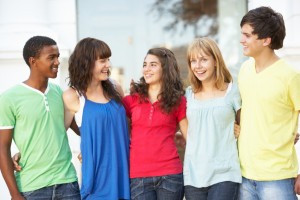 MADUDE
Z



SU
F
I
C
I
E
N
T
E
V
U
L
N
E
R
A
B
I
L
I
D
A
D

S
O
C
IA
L
Esta foto de Autor desconocido está bajo licencia CC BY-SA-NC
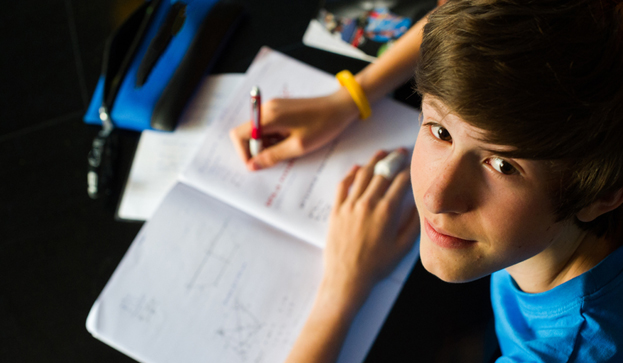 AUTONOMIA

Adolescencia 
16 a 18 años


Ejercicio de actos para el cuidado de su propio cuerpo
Esta foto de Autor desconocido está bajo licencia CC BY-NC
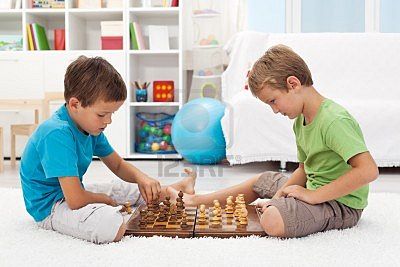 E
D
A
D
Esta foto de Autor desconocido está bajo licencia CC BY-NC-ND
ASISTENCIA


Adolescencia
13 a 18 años 


Presunción de Madurez para ciertos actos
REPRESENTACION

Hasta los 13 años  

Primera Infancia
Falta o escaso grado de madurez
Protección y autonomía no son antagónicos
La necesidad de protección se justifica en la vulnerabilidad de los niños en razón de su edad, que puede ser originaria o puede ser complementaria a otras capas de vulnerabilidad como ser el género, la pobreza, no poseer cuidados parentales, la institucionalización, etc, que los hace objeto de discriminación bajo el criterio de interseccionalidad de la CIDHH 2015. 
Niña, mujer, pobre, con HIV, institucionalizada. 
La armonía se adquiere a través del derecho a la vida familiar y a la protección, la injerencia de los padres tiene sentido en la medida que promueva el desarrollo y la participación plena del niño, para que se geste progresivamente en el seno de la familia, una personalidad integral e independiente.
Adolescencia: Observación General 20/2016 del Comité de los Dchos del Niño
La adolescencia es una etapa de la vida caracterizada por crecientes oportunidades, capacidades, aspiraciones, energía y creatividad, pero también por un alto grado de vulnerabilidad. Los adolescentes son agentes de cambio, y un activo y un recurso fundamentales con potencial para contribuir positivamente a sus familias, comunidades y países. En el mundo entero, los adolescentes colaboran de manera positiva en muchas esferas, como las campañas de salud y educación, el apoyo familiar, la enseñanza entre pares, las   iniciativas   de   desarrollo   comunitario, la elaboración de presupuestos participativos y  la  creación  artística,  y  contribuyen  en  favor  de  la  paz,  los  derechos humanos, la sostenibilidad del medio ambiente y la justicia climática. Muchos adolescentes están a la vanguardia en el entorno digital y los medios sociales, que desempeñan una función cada vez más central en su educación, su cultura y sus redes sociales y tienen potencial en materia de participación política y supervisión de la rendición de cuentas.
CCCN. Título preliminarArt. 1: “Los casos que este Código rige deben ser resueltos según las leyes que resulten aplicables, conforme la CN y los tratados de DDH. Se tendrá en cuenta la finalidad de la normaArt. 2: La ley debe ser interpretada teniendo en cuenta sus palabras, sus finalidades, las leyes análogas, las disposiciones que surgen de los tratados de DDHH, los principios y valores jurídicos, de modo coherente con todo el ordenamiento.Art. 3. Deber de resolver: PRINCIPIO DE RAZONABILIDAD.ART. 24: Personas Incapaces de ejercicio
A) LAS PERSONAS POR NACER o “PERSONA NO NACIDA”
B) LA PERSONA QUE NO CUENTA CON LA EDAD Y GRADO DE MADUREZ SUFICIENTE, CON EL ALCANCE DE LO DISPUESTO EN LA SECCION 2.
C) LA PERSONA DECLARADA INCAPAZ POR SENTENCIA JUDICIAL, EN LA EXTENSIÓN DISPUESTA EN ESA DECISIÓN.
Convención de los Derechos del Niño, la ley integral de protección y los restantes instrumentos internacionales: Niños, Niñas y Adolescentes.
Art. 2 CCCN
ART. 25 MENOR DE EDAD
Menor de edad: quien no ha cumplido los 18 años.Adolescente: quien cumplió los 13 años.Niño:  hasta los 13Adolescente: 13-18 Art. 26: Principio general: La persona menor de edad ejerce sus derechos a través de sus representantes legales.
NA COMO SUJETO DE DERECHO
EDAD CRONOLOGICA
AUTONOMIA PROGRESIVA
INTERES SUPERIOR DEL NIÑO

DCHO DEL NIÑO A SER OIDO.
GRADO DE MADUREZ 
SUFICIENTE
DERECHO A LA INTIMIDAD 
FAMILIAR
PATERNALISMO JUSTIFICADO
ESTADO
RESPONSABILIDAD PARENTAL
EL NUEVO SISTEMA EXIGE EDAD Y GRADO DE MADUREZ SUFICIENTE PARA VALIDAR LA ACTUACIÓN AUTÓNOMA DE NIÑOS Y NIÑAS.

IGUALES EDADES NO SIGNIFICAN CAPACIDADES IGUALES

CRITERIO DINAMICO.

AUTONOMIA PROGRESIVA SIGNIFICA QUE EL NIÑO DEBE SER ASISTIDO A FIN DE PODER DESPLEGAR GRADUALMENTE UNA ACTUACION AUTONOMA DE SUS DERECHOS, NO TODOS EJERCIBLES CON INDEPENDENCIA POR IGUAL.
ESFERAS DE ACTUACION DEL NIÑO, NIÑA Y ADOLESCENTE
ART. 26 CCCN
ART. 30, 681 Y 683 CCCN
EXTRAPATRIMONIAL
COMPETENCIA
BIOETICA Y CONSENTIMIENTO INFORMADO.
AMBITO SANITARIO, DERECHO A LA SALUD Y CUIDADO DE SU PROPIO CUERPO
PATRIMONIAL

ADMINISTRACION Y DISPOSICION DE BIENES

DERECHO DEL TRABAJO
13 A 16: ASISTENCIA

16 A 18: AUTONOMIA
Art. 26: EJERCICIO DE LOS DERECHOS POR LA PERSONA MENOR DE EDAD
PRINCIPIO: REPRESENTACION LEGAL DE LOS PROGENITORES
EXCEPCION: EDAD Y GRADO DE MADUREZ SUFICIENTE: COMPETENCIA O HABILIDAD LEGAL.
ADOLESCENTES: 13 A 16: AUTONOMIA PARA TRATAMIENTOS NO INVASIVOS
TRATAMIENTOS INVASIVOS: CONSENTIMIENTO    ASISTENCIA DE PROGENITORES.
16
ES CONSIDERADO COMO UN ADULTO
CUIDADO DE SU PROPIO CUERPO 💡
SEGUN LA OMS: LA SALUD “ ES UN ESTADO COMPLETO DE BIENESTAR FISICO, MENTAL Y SOCIAL, Y NO SOLAMENTE LA AUSENCIA DE AFECCIONES O ENFERMEDADES. 

(…) “En este nuevo diseño, cobra relevancia el concepto de competencia, que depende de la edad, pero muy especialmente de la madurez, el entendimiento, las condiciones de su desarrollo, el medio socioeconómico y cultural, el conflicto específico de que se trate, etc. Por eso, la competencia se adquiere gradualmente y está ligada, especialmente, al discernimiento y aptitud intelectiva y volitiva de la persona”(…). 

SCJ de Mendoza, Sala I, 16’8’2916, “F.;.C por sí y p. s. h. m. s/Medida autosatisfactiva p/rec. Ext. De inconstitucionalidad, casación”. AR/JUR/82007/2016. Revinculación del menor adolescente con su progenitor donde se ordena la realización de terapia bajo mandato.

¿El grado de madurez es el mismo en un niño con discapacidad sensorial, auditiva, o un niño indígena sujeto a pautas culturales, o un niño de barrios vulnerables o institucionalizado? 

VULNERABILIDAD SOCIAL
C
O
M
P
E
T
E
N
C
I
A
INGLATERRA CASO “GILLIK vs. West Norfolk and Wisbech Area Health Authority” Corte de los Lores Gran Bretaña 1986.

Rechazó la oposición materna y entendió que los menores de 16 años, con madurez suficiente pueden pedir sin autorización de sus padres, asesoramiento médico y dar su consentimiento para la realización de algunas prácticas médicas, en particular con relación a la salud reproductiva.

El derecho de los padres a elegir un tratamiento médico para sus hijos, concluye cuando éstos están en condiciones de comprender. 

Existen casos en donde los niños o adolescentes no cuentan con la edad que los ordenamientos jurídicos establecen para prestar consentimiento válido en términos generales, pero pueden sin embargo hacerlo frente a los derechos personalísimos. 

En el derecho comparado se construye la teoría de la capacidad natural.

El Código Civil español en su art. 162 exceptúa de la representación legal: “(…) los actos relativos a derechos personalísimos u otros que el hijo de acuerdo con las leyes y con sus condiciones de madurez, pueda realizar por sí mismo (…)”
COMPETENCIA BIOETICA. TRATAMIENTOS INVASIVOS/NO INVASIVOS.
RESOLUCION DEL MINISTERIO DE SALUD DE LA NACION NUMERO 65/2015.
Invasividad: gravedad que implique riesgo para la vida o riesgo grave para la salud.

Progenitores debe interpretarse formal o informalmente quieres ejerzan roles de cuidado, cualquier allegado, art. 59 CCCN o referente afectivo art. 7 Dec. 415/2006 reglamentario Ley 26.061.
http://www.saij.gob.ar/aida-kemelmajer-carlucci-principio-autonomia-progresiva-codigo-civil-comercial-algunas-reglas-para-su-aplicacion-dacf150461-2015-08-18/123456789-0abc-defg1640-51fcanirtcod
http://servicios.infoleg.gob.ar/infolegInternet/anexos/255000-259999/257649/norma.htm
CASOS Y LEYES  ESPECIALES: 18 años y criterio de la irreversibilidad. 
Ligadura tubaria y vasectomía, Ley 26.130. 
Identidad de género, autopercepción, Ley 26.743
Transplante de organos, Ley 24.193 y 26.066
Directivas anticipadas ? Art. 60 CCCN y ley 26.742
Donante de material genético. Ley 26.862
La ley 26.743    RECTIFICACION REGISTRAL.              1. SEXO

                                                                                          2. NOMBRE DE PILA E IMAGEN



                         ACCESO        1. INTERVENCIONES QUIRURGICAS TOTALES Y PARCIALES



                                                  2. TRATAMIENTOS HORMONALES
A
U
T
O
P
E
R
C
I
B
I
D
A
I
D
E
N
T
I
D
A
D
CONSENTIMIENTO INFORMADO
LEY DE IDENTIDAD DE GENERO
IDENTIDAD DE GENERO: RECTIFICACION REGISTRAL DE LA IDENTIDAD AUTOPERCIBIDA
ARTICULO 4º — Requisitos. Toda persona que solicite la rectificación registral del sexo, el cambio de nombre de pila e imagen, en virtud de la presente ley, deberá observar los siguientes requisitos:1. Acreditar la edad mínima de dieciocho (18) años de edad, con excepción de lo establecido en el artículo 5° de la presente ley.2. Presentar ante el Registro Nacional de las Personas o sus oficinas seccionales correspondientes, una solicitud manifestando encontrarse amparada por la presente ley, requiriendo la rectificación registral de la partida de nacimiento y el nuevo documento nacional de identidad correspondiente, conservándose el número original.3. Expresar el nuevo nombre de pila elegido con el que solicita inscribirse.En ningún caso será requisito acreditar intervención quirúrgica por reasignación genital total o parcial, ni acreditar terapias hormonales u otro tratamiento psicológico o médico.
ARTICULO 5° — Personas menores de edad. Con relación a las personas menores de dieciocho (18) años de edad la solicitud del trámite a que refiere el artículo 4º deberá ser efectuada a través de sus representantes legales y con expresa conformidad del menor, teniendo en cuenta los principios de capacidad progresiva e interés superior del niño/a de acuerdo con lo estipulado en la Convención sobre los Derechos del Niño y en la Ley 26.061 de protección integral de los derechos de niñas, niños y adolescentes. Asimismo, la persona menor de edad deberá contar con la asistencia del abogado del niño prevista en el artículo 27 de la Ley 26.061.Cuando por cualquier causa se niegue o sea imposible obtener el consentimiento de alguno/a de los/as representantes legales del menor de edad, se podrá recurrir a la vía sumarísima para que los/as jueces/zas correspondientes resuelvan, teniendo en cuenta los principios de capacidad progresiva e interés superior del niño/a de acuerdo con lo estipulado en la Convención sobre los Derechos del Niño y en la Ley 26.061 de protección integral de los derechos de niñas, niños y adolescentes.ARTICULO 6° — Trámite. Cumplidos los requisitos establecidos en los artículos 4° y 5°, el/la oficial público procederá, sin necesidad de ningún trámite judicial o administrativo, a notificar de oficio la rectificación de sexo y cambio de nombre de pila al Registro Civil de la jurisdicción donde fue asentada el acta de nacimiento para que proceda a emitir una nueva partida de nacimiento ajustándola a dichos cambios, y a expedirle un nuevo documento nacional de identidad que refleje la rectificación registral del sexo y el nuevo nombre de pila. Se prohíbe cualquier referencia a la presente ley en la partida de nacimiento rectificada y en el documento nacional de identidad expedido en virtud de la misma.Los trámites para la rectificación registral previstos en la presente ley son gratuitos, personales y no será necesaria la intermediación de ningún gestor o abogado.
IDENTIDAD DE GENERO: TRATAMIENTO HORMONALES
ARTICULO 11. — Derecho al libre desarrollo personal. Todas las personas mayores de dieciocho (18) años de edad podrán, conforme al artículo 1° de la presente ley y a fin de garantizar el goce de su salud integral, acceder a intervenciones quirúrgicas totales y parciales y/o tratamientos integrales hormonales para adecuar su cuerpo, incluida su genitalidad, a su identidad de género autopercibida, sin necesidad de requerir autorización judicial o administrativa.Para el acceso a los tratamientos integrales hormonales, no será necesario acreditar la voluntad en la intervención quirúrgica de reasignación genital total o parcial. En ambos casos se requerirá, únicamente, el consentimiento informado de la persona. En el caso de las personas menores de edad regirán los principios y requisitos establecidos en el artículo 5° para la obtención del consentimiento informado. Sin perjuicio de ello, para el caso de la obtención del mismo respecto de la intervención quirúrgica total o parcial se deberá contar, además, con la conformidad de la autoridad judicial competente de cada jurisdicción, quien deberá velar por los principios de capacidad progresiva e interés superior del niño o niña de acuerdo con lo estipulado por la Convención sobre los Derechos del Niño y en la Ley 26.061 de protección integral de los derechos de las niñas, niños y adolescentes. La autoridad judicial deberá expedirse en un plazo no mayor de sesenta (60) días contados a partir de la solicitud de conformidad.Los efectores del sistema público de salud, ya sean estatales, privados o del subsistema de obras sociales, deberán garantizar en forma permanente los derechos que esta ley reconoce.Todas las prestaciones de salud contempladas en el presente artículo quedan incluidas en el Plan Médico Obligatorio, o el que lo reemplace, conforme lo reglamente la autoridad de aplicación.
EMANCIPACION POR MATRIMONIO: ART. 27,28, 29 Y 404 CCCN.
LA EDAD NUBIL ES 18 AÑOS (ART. 403 INC. F)
MENOR DE 16 PUEDE CONTRAER MATRIMONIO CON DISPENSA JUDICIAL.
MENOR DE 16 A 18 PUEDE CONTRAER MATRIMONIO CON AUTORIZACION DE SUS REPRESENTANTES LEGALES (AMBOS PROGENITORES S/ ART. 645 INC A VER POSIBILIDAD DE EP) O DISPENSA JUDICIAL. 
ART. 450: La persona menor de edad autorizada judicialmente a casarse NO PUEDE HACER DONACIONES en la convención matrimonial ni ejercer la opción por el régimen de separación de bie nes del matrimonio.
18
EMANCIPADOS POR MATRIMONIO
ART. 28: NO PUEDEN NI CON AUTORIZACION JUDICIAL: 
Aprobar las cuentas de sus tutores y darles finiquito.
DONAR bienes recibido a título gratuito.
Afianzar obligaciones.
ART. 29: PUEDEN CON AUTORIZACION JUDICIAL:
Disponer ONEROSAMENTE de los bienes recibidos a título gratuito. Elimina la subasta pública y la posibilidad de conformidad del cónyuge mayor de edad.
ART.30 CAPACIDAD PROFESIONAL.
PROFESIONAL: TITULO HABILITANTE. No es título universitario sino un título habilitante para el desarrollo de una profesión de reconocimiento oficial: Profesor del Ingles, maestro mayor de obras. No exige edad minima. 
Pueden administrar y disponer de los bienes que adquiere con el producto de su profesión y puede estar en juicio civil y penal por cuestiones vinculadas a ella. 
El menor no requiere ningún régimen de asistencia, ni representación ni autorización judicial.
TITULO HABILITANTE: Es todo aquel para cuya obtención es necesaria la realización de estudios disciplinados reglamentados por autoridad edicacional, a cuyo término la autoridad competente extiende una constancia para el ejercicio de un oficio o prefesión reglamentador en orden a su ejercicio.
RECAUDO NOTARIAL: Manifestación del adolescente, exhibición del título habilitante, copia del título y analisis de la cuantía del negocio.
ADOLESCENTES Y CAPACIDAD LABORAL: ART. 681/2/3
Se exige la edad de 16 años para trabajar en relación de dependencia. La ley de Prohibición del trabajo infantil prohibe en TODAS sus formas el trabajo de los menores de 16 años. 
El menor de 16 años puede celebrar válidamente contrato de trabajo.
Se presume que está autorizado por sus progenitores.
El producido de su trabajo se encuentra excluído de la administración de sus padres, conviva o no con éstos.
Ley de contrato de trabajo 26.390 - Prohibición del trabajo infantil y protección del trabajo adolescente - Capacidad - Edad mínima de admisión al empleo - Facultad para estar en juicio - Salario -
Queda prohibido el trabajo de las personas menores de dieciséis (16) años en todas sus formas, exista o no relación de empleo contractual, y sea éste remunerado o no.Toda ley, convenio colectivo o cualquier otra fuente normativa que establezca una edad mínima de admisión al empleo distinta a la fijada en el segundo párrafo, se considerará a ese solo efecto modificada por esta norma. 
Las personas desde los dieciséis (16) años y menores de dieciocho (18) años, pueden celebrar contrato de trabajo, con autorización de sus padres, responsables o tutores. Se presume tal autorización cuando el adolescente viva independientemente de ellos. 
Las personas desde los dieciséis (16) años están facultadas para estar en juicio laboral en acciones vinculadas al contrato o relación de trabajo y para hacerse representar por mandatarios mediante el instrumento otorgado en la forma que prevén las leyes locales
EXCEPCION: EMPRESA DE FAMILIAR: 14 A 16 AÑOS.
Empresa de la familia. Excepción. Las personas mayores de catorce (14) y menores a la edad indicada en el artículo anterior podrán ser ocupados en empresas cuyo titular sea su padre, madre o tutor, en jornadas que no podrán superar las tres (3) horas diarias, y las quince (15) horas semanales, siempre que no se trate de tareas penosas, peligrosas y/o insalubres, y que cumplan con la asistencia escolar. La empresa de la familia del trabajador menor que pretenda acogerse a esta excepción a la edad mínima de admisión al empleo, deberá obtener autorización de la autoridad administrativa laboral de cada jurisdicción.Cuando, por cualquier vínculo o acto, o mediante cualquiera de las formas de descentralización productiva, la empresa del padre, la madre o del tutor se encuentre subordinada económicamente o fuere contratista o proveedora de otra empresa, no podrá obtener la autorización establecida en esta norma. 

Art. 681: Contrato por servicio del hijo menor de 16 años.
JUEGO, RECREACION Y CONTRATO DEPORTIVO:

El menor de 16 años no puede celebrar contrato de trabajo con un club para practicar un deporte de manera profesional, ni con autorización de sus padres ya que se encuentra prohibido por las leyes laborales. La suscripción de la ficha de federación no puede generarle consecuencias equiparadas a las de un contrato. Tampoco puede considerarse como un título habilitante (el art. 30 del CCyC) .
A partir de los 16 años las personas menores de edad que practiquen la actividad deportiva de forma profesional, pueden celebrar contrato de trabajo por sí, no siendo necesaria la autorización de los progenitores y su relación laboral se regirá por las leyes especiales y los convenios colectivos de trabajo . CCT 430/75 -557/09) y leyes especiales. También pueden hacerlo sus progenitores en ejercicio de la representación CON EL CONSENTIMIENTO del adolescente conform art. 682.
RESPONSABILIDAD PARENTAL
COPARENTALIDAD
EJERCICIO
TITULARIDAD (ESTATICO)
EXTINCION: ART. 699
PROGENITORES QUE NO CONVIVEN
PROGENITORES QUE CONVIVEN
MUERTE
INSTITUTO MONASTICO
MAYORIA DE EDAD
EJERCICIO CONJUNTO
EMANCIPACION
ADOPCION DEL HIJO POR UN 3RO.
PRINCIPIO: PRESUNCION DE CONFORMIDAD, EXCEPTO CONFORMIDAD EXPRESA CONJUNTA POR EL ART. 645 O EXPRESA OPOSICION DEL OTRO.
PRIVACION ART. 700: SENTENCIA JUDICIAL
DELITO
ABANDONO, PELIGRO
UNILATERAL: MUERTE, APF, PRIVACION, UNICO VINCULO O DOBLE VINCULO JUDICIAL
ESTADO DE ADOPTABILIDAD
PRIVACION DE LA RESPONSABILIDAD PARENTAL
LEY 27.363http://servicios.infoleg.gob.ar/infolegInternet/anexos/275000-279999/276135/norma.htm
AUTOMATICAS
ART. 700BIS.
PROCESO JUDICIAL ART. 700
Artículo 700 bis: Cualquiera de los progenitores queda privado de la responsabilidad parental por:
a) Ser condenado como autor, coautor, instigador o cómplice del delito de homicidio agravado por el vínculo o mediando violencia de género conforme lo previsto en el artículo 80, incisos 1 y 11 del Código Penal de la Nación, en contra del otro progenitor;
b) Ser condenado como autor, coautor, instigador o cómplice del delito de lesiones previstas en el artículo 91 del Código Penal, contra el otro progenitor, o contra el hijo o hija de que se trata;
c) Ser condenado como autor, coautor, instigador o cómplice del delito contra la integridad sexual previsto en el artículo 119 del Código Penal de la Nación, cometido contra el hijo o hija de que se trata.

La privación operará también cuando los delitos descriptos se configuren en grado de tentativa, si correspondiere.
La condena penal firme produce de pleno derecho la privación de la responsabilidad parental. La sentencia definitiva debe ser comunicada al Ministerio Público a los fines de lo previsto en el artículo 703, teniéndose en cuenta la asistencia letrada establecida en el artículo 26, segundo párrafo y a la autoridad de protección de los derechos de las niñas, niños y adolescentes competente en cada jurisdicción, a efectos de que proceda en sede civil, a los efectos de este artículo. Se deberá observar lo previsto en el artículo 27 de la Ley 26061.
ART. 641. EJERCICIO DE LA RESPONSABILIDAD PARENTAL:

PRINCIPIO GENERAL:                     AMBOS PROGENITORES

                                                          SE PRESUME QUE LOS ACTOS COTIDIANOS REALIZADOS POR UNO DE ELLOS CUENTA CON LA CONFORMIDAD DEL OTRO EXCEPTO ART. 645 U OPOSICION EXPRESA JUDICIAL O EXTRAJUDICIAL, NOTIFICADA FEHACIENTEMENTE POR EJEMPLO ACTA DE CONSTATACION. 

CASO DE LOS PADRES QUE NO CONVIVEN, IMPORTANCIA DEL PLAN DE PARENTALIDAD QUE SEA BIEN DETALLADO (EP).

UNILATERAL EN CASO DE MUERTE, AUSENCIA CON PRESUNCION DE FALLECIIENTO, PRIVACION DE LA RESPONSABILIDAD PARENTAL O SUSPENSIÓN DEL EJERCICIO. 

INEXISTENCIA DE PROGENITORES QUE EJERZAN LA RP: ART. 104. REGLAS DE LA TUTELA. 

ART. 644. PROGENITORES ADOLESCENTES            ASENTIMIENTO DE CUALQUIERA DE SUS PROGENITORES
ACTOS QUE REQUIEREN EL CONSENTIMIENTO DE AMBOS PROGENITORES Y EL CONSENTIMIENTO DEL HIJO ADOLESCENTE. ART. 645 CCCN.Enumeración de excepción y taxativa
AUTORIZACION PARA CONTRAER MATRIMONIO DEL HIJO MENOR DE 16 AÑOS.
AUTORIZACION PARA INGRESAR EN COMUNIDADES RELIGIOSAS. (art. 14.1 CDN libertad de conciencia y de religión).
AUTORIZACION PARA SALIER DEL PAIS O CAMBIO DE RESIDENCIA PERMANENTE EN EL EXTRANJERO. (art. 14 de la Disp. 3328/2015 de la DNM).
AUTORIZACION PARA ESTAR EN JUICIO.
ADMINISTRAR LOS BIENES DE LOS HIJOS. 
CONSENTIMIENTO EXPRESO DEL ADOLESCENTE: ART. 262 CCCN
Administración de los bienes de los hijos:
Es ejercida en común por los progenitores cuando ambos estén en ejercicio de la responsabilidad parental. ART. 645 INC E) CONSENTIMIENTO EXPRESO DE AMBOS.
Los actos conservatorios pueden ser otorgados indistintamente por cualquiera de los progenitores. 
No interesa que el cuidado sea unipersonal o compartido.
Se exceptúan de la administración de los progenitores:
A) Los bienes adquiridos por el hijo mediante trabajo, empleo o profesión o industria.
B) los heredador por el hijo por indignidad de sus progenitores
C) Los adquiridos por herencia, donación o legado condicionados a la exclusión de la administración de sus progenitores. 
LOS PROGENITORES PIERDEN LA ADMINISTRACION de los bienes del hijo cuando son privados de la responsabilidad parental. Art. 695.
CONTRATOS PROHIBIDOS: art. 689
PROGENITORES
HIJOS MENORES
OBLIGAR A SUS HIJOS COMO FIADORES
HACER PARTICIÓN PRIVADA CON SUS HIJOS DE LA HERENCIA DEL PROGENITOR FALLECIDO NI DE LA HERENCIA EN QUE SEAN COLEGATARIOS O COHEREDEROS
COMPRAR POR SI O POR PERSONA INTERPUESTA BIENES DE SUS HIJOS
CONSTITUIRSE EN CESIONARIOS DE CREDITOS, DERECHOS O ACCIONES CONTRA SUS HIJOS
CONTRATOS PERMITIDOS
HIJOS
PROGENITORES
ART. 1549: CONTRATO DE DONACION SIMPLE. PUEDE ACEPTAR LA DONACION AMBOS PROGENITORES O UNO SOLO DE ELLOS (art. 685. Acto conservatorio). NO SE REQUIERE TUTOR ESPECIAL. 
ADOLESCENTE PUEDE  PRESTAR CONFORMIDAD
SI LA DONACION DEL TERCERO O DEL PROGENITOR A FAVOR DEL HIJO ES CON CARGO, SE REQUIERE AUTORIZACION JUDICIAL.
Cuando existe conflicto de intereses entre los representados y representantes, si el menor es adolescente puede actuar por sí, con asistencia letrada y el juez puede decidir que no es necesario el TE.
CONTRATO DE LOCACIÓN DE LOS INMUEBLES DEL HIJO: art. 691

Los progenitores pueden celebrar con terceros contratos de locación sobre los bienes de sus hijos, debiendo informar al hijo que cuenta con edad y grado de madurez suficiente.

La locación lleva implícita la condición de extinguirse cuando el hijo llega a la mayoría de edad. 

En caso de contrato de locación cuyo plazo mínimo sobrepase la fecha en que concluye la responsabilidad parental, debe previamente requerirse autorización judicial.

La renta de los bienes del hijo corresponden a éste. Los progenitores están obligados a preservarlas independientes de su patrimonio. Pueden rendir cuentas al hijo.

Los progenitores pueden utilizar las rentas de los bienes de los hijos en el caso del art. 698, para solventar gastos:
a) Subsistencia y educación del hijo cuando los progenitores no pueden asumir esta responsabilidad por incapacidad o dificultad económica.
b) Enfermedad del hijo o persona que haya instituido heredero al hijo. 
c) Conservación del capital devengado.
ACTOS DE DISPOSICION
REQUIEREN AUTORIZACION JUDICIAL. LOS ACTOS REALIZADOS SIN AUTORIZACION PUEDEN SER DECLARADOS NULOS SI PERJUDICAN AL HIJO
Transferencia y constitución de derechos reales, asunción de deuda. Constitución de hipoteca por saldo de precio de la adquisición de un bien para el menor. La constitución del gravámen puede llevar a una ejecución forzada sobre el bien del menor.
Enajenación del 100% del inmueble o de una parte indivisa, tampoco  la división de condominio (Guastavino). También incluye la disposición e inversión del dinero de propiedad de sus hijos menores, paquetes accionarios, hacer remisión de derechos de los hijos y transacciones de derechos litigiosos entre padres e hijos, reconocer obligaciones.
ART. 103: ACTUACION DEL MINISTERIO PUBLICO COMPLEMENTARIA.
Deberá tenerse presente los alcances de la autorización, si lo es con el cargo de retener y depositar en autos o para aplicarlos a otra operación o para retenerlo los padres para aplicarlo a la educación o formación y si está limitada en tiempo, ya que al vencimiento, no podrá autorizarse el acto.
ART.677. Los progenitores pueden estar en juicio por sus hijos como actores o demandados. DEBER/DERECHO. Concurrente con la del Ministerio Público de Menores que es complementaria.
REPRESENTACION:
Se presume que el adolescente cuenta con suficiente autonomía para intervenir en un proceso conjuntamente con los progenitores o de manera autónoma con asistencia letrada.
JUICIO CONTRA TERCEROS
Adolescente se presume su autonomía con progenitores que asisten (se pueden oponer) o asistencia letrada de forma autónoma en juicio.
Puede reclamar a sus progenitores por sus propios intereses sin previa autorización judicial, si cuenta con la edad y grado de madurez suficiente y asistencia letrada. No necesita autorización de sus progenitores para estar en juicio cuando sea acusado criminalmente, ni para reconocer hijos.
JUICIO CONTRA SUS PROGENITORES
AUTORIZACION PARA ESTAR EN JUICIO

Art. 30. Puede estar en juicio civil y penal en relación a los bienes que adquiera mediante el ejercicio de su profesión, por lo cual no requiere autorización alguna.

Art. 678. ACCION CONTRA UN TERCERO: Caso en que uno o ambos progenitores se opongar a que el hijo adolescente promueva juicio contra terceros, el juez puede autorizarlo a intervenir con asistencia letrada. Aplicación del art. 645 CCCN y 780 CPCCN. 

Art. 679. ACCION CONTRA SUS PROGENITORES: Caso en que el hijo quiera promover un juicio contra sus padres. Puede reclamar a sus progenitores por sus propios intereses, sin previa autorización judicial, si cuenta con la edad y grado de madurez suficiente y asistencia letrada. (Alimentos, malos tratos, autorización del art. 645). ¿Se aplica sólo al proceso?
CONGRESO INTERNACIONAL DE DERECHO DE LAS FAMILIAS, NIÑOS Y ADOLESCENCIA realizado en Mendoza en 2018 concluyó:

“La capacidad de ejercicio de la persona mayor de 13 años se presume, de conformidad con lo dispuesto en el art. 677, en concordancia con lo establecido por el art. 261 inc. c, normas que consagran una presención iuris tantum de que todo adolescente posee suficiente autonomía para intervenir en un proceso conjuntamente con sus progenitores o de manera autónoma con asistencia letrada”.
ABOGADO DEL NIÑO: LEY 26.061
El art. 27 de la Ley 26061 instituye la figura del abogado del niño entre las garantías mínimas de procedimiento que tienen las niñas, niños y adolescentes en cualquier procedimiento judicial o administrativo que los afecte. En efecto, en su inc. c) establece “el derecho a ser asistido por un letrado preferentemente especializado en niñez y adolescencia desde el inicio del procedimiento judicial o administrativo que lo incluya. En caso de carecer de recursos económicos el Estado deberá asignarle de oficio un letrado que lo patrocine”. Este artículo fue reglamentado por el Decreto N° 415/06 que establece que el derecho a la asistencia letrada incluye la facultad de “designar un abogado que represente los intereses personales e individuales de la niña, niño o adolescente en el proceso administrativo o judicial, todo ello sin perjuicio de la representación promiscua que ejerce el Ministerio Pupilar”.
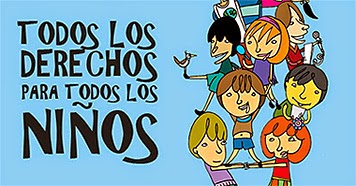 Esta foto de Autor desconocido está bajo licencia CC BY-SA-NC
ABOGADO DEL NIÑO: REGLAMENTACION PROVINCIAL
https://www.nortecorrientes.com/149063--el-abogado-del-nino-un-cargo-que-esta-pendiente
http://www.scba.gov.ar/servicios/violenciafamiliar/201903/Ley 14568 - Abogado del Niño.pdf
El Superior Tribunal de Justicia del Chaco respecto al abogado de NNA sentó un criterio adecuado, superando anteriores errores en los que designó uno para una niña de un año, en la causa “M., F. A. C/ L., R. E. S/ TENENCIA”, Expte. No 992/12-2-F, Sala Primera Civil, Comercial y Laboral, Sentencia N° 229 de fecha 18/05/2018:Esta Sala entiende necesaria la designación de un abogado del niño que represente a P. J. M. y X. C. M., conforme lo autorizan el art. 27 inc. c. de la ley 26.061 y el art. 26 del Código Civil y Comercial, y acorde al temperamento adoptado por esta Sala en reiteradas oportunidades (conf. Sent. No 247/15 y 98/17), como así, también nuestra Corte Suprema de Justicia (conf. CSJN, Fallos: 333:2017 y 335:2307).
VIAS SUBSANATORIAS: DEFECTOS DE REPRESENTACION O FALTA DE AUTORIZACION JUDICIAL

RATIFICACION EN LA MAYORIA DE EDAD DE LOS ACTOS CELEBRADOS POR MENORES.
REUNCIA A LA ACCION DE NULIDAD POR EL MAYOR DE EDAD
PRESCRIPCION LIBERATORIA ART. 2562/3 

Art. 358 in fine “...en la relaciones de familia la representación se rige, en subsidio, por las disposiciones de este Capítulo”; lo cual permite aplicar en el caso la norma del art. 369 CCyC, que habilita la ratificación de la representación por el representado de modo posterior y con efecto retroactivo al momento de acto cumplido por el representante. 

Art. 369 CCyC “La ratificación suple el defecto de representación. Luego de la ratificación, la actuación se da por autorizada, con efecto retroactivo al día del acto, pero es inoponible a terceros que hayan adquirido derechos con anterioridad”.
CONSENTIMIENTO DEL ADOLESCENTE: 

¿En una donación de inmueble, sin cargo alguno, efectuada por uno de los progenitores a favor de su hijo menor de edad adolescente, aceptada por ambos progenitores, corresponde la aplicación del art. 645 CCyC, último párrafo, cuando establece: “Cuando el acto involucra a hijos adolescentes, es necesario su consentimiento expreso”? 

La aceptación de donación lisa y llana de un inmueble no es un acto de administración de los bienes de los hijos sino de conservación, por lo que no se encuentra comprendida en ninguno de los incisos del mencionado art. 645 CCyC, pudiendo incluso aceptar la donación uno de los progenitores (art. 685 del mismo Código).
MENOR ADOLESCENTE 
Poder para juicios. Consentimiento 

Poder especial para iniciar la sucesión de la madre que otorgan en forma conjunta el padre y sus hijos, uno de los cuales es menor adolescente.

¿Se debe aplicar lo normado por el art. 645 del CCyC y debe comparecer al acto manifestando su conformidad? 

El menor adolescente debe concurrir a prestar su consentimiento para el otorgamiento del poder para juicio (art. 645 inc. d CCyC).
MENORES. Disposición de bienes. Autorización judicial 

¿Debe un adolescente expresar su consentimiento expreso en la escritura de compra con dinero de él, cuyo progenitor cuenta con autorización judicial para realizarla? Dicho consentimiento expreso, ¿es parte del negocio? ¿Su falta acarrea nulidad del acto jurídico? 

Art. 645 inc e) Se requiere el consentimiento de ambos progenitores para administrar los bienes de los hijos.Si el hijo es adolescente es necesario su consentiiento expreso. 

El art. 645 no incluye los actos de disposición.

Para los actos de disposición se aplica el art. 692: Se necesita autorización judicial para disponer los bienes del hijo. Los actos realizados sin autorización pueden ser declarados nulos SI PERJUDICAN AL HIJO. 

Art. 103 inc a) Ministerio Público: La actuación del Ministerio Público respecto de personas menores de edad, incapaces o con capacidad restringida, y de aquellos cuyo ejercicio de capacidad requiera de un sistema de apoyos puede ser en el ambito judicial, complementario o principal: a) Es complementario en TODOS los procesos en los que se encuentran involucrados intereses de personas menores de edad, incapaces y con capacidad restringida, la falta de intervención causa la nulidad relativa del acto. 

Deber judicial de permitir el derecho al niño de ser oído en el proceso.
RESPONSABILIDAD PARENTAL: NNA Y TIC: DEBER Y DERECHO A LA PATERNIDAD RESPONSABLE. Alfabetizacion digital de adultos. http://www.jus.gob.ar/media/3116712/dec_ederechos.pdf

1. Navegación en la web.2. Uso de correo electrónico.3. Uso de mensajería instantánea (chat).4. Uso de blogs, fotologs, páginas personales y redes sociales. 5. Uso de redes para compartir contenidos. Redes P2P.6. Juegos en Red.7. Uso de celulares. 


RIESGOS: Vulnerabilidad digital.

Violación a la intimidad
Robo o suplantación de identidad
Abuso emocional
Abuso sexual y/o violencia
Exposición a material inadecuado o engañoso
Acoso o cyberbulling.
Mendoza, 24 de mayo de 2019.
Y VISTOS: Estos autos No FMZ ..... caratulados: “P.A.E. c/ FACEBOOK ARGENTINA S.R.L. s/ MEDIDAAUTOSATISFACTIVA", venidos del Juzgado Federal N° 2 de Mendoza a esta Sala “B”, envirtud del recurso apelación interpuestoa fs. 150 por la demandada, contra la resolución de fs. 124/130, en la que se resuelve, en su parte pertinente: “...3o) HACER LUGAR A LA MEDIDA AUTOSATISFACTIVA solicitada y, enconsecuencia, ordenar a FACEBOOK ARGENTINA SRL, titular del sitio web www.facebook.coma que, en el plazo de cinco (5) días de notificada la presente, proceda a la eliminación de las publicaciones en las que se hace uso de imágenes y del nombre de S.E.P.o, NNRP P y MPM, en el perfil de esa red social denominado “JF”, I; como así también de las publicaciones en las que sehace uso de imágenes correspondientes a actuaciones judiciales donde se nombra a MPM en elperfil denominado “MMF”, . Asimismo, se ordene a los perfiles de esa red social denominados “JF”, y “MMMFs” , abstenerse de habilitar el uso de enlaces, blogs, foros, grupos, sitios de fans o cualquier otro espacio web dentro de esa red social en los que se menoscabe o afecte de cualquier manera el nombre, imagen, intimidad y/o integridad de los menores en los términos de la presente”;
La presente causa se inicia con la interposición de una medida autosatisfactiva por el Sr. AEP, en representación de sus hijos menores de edad S.E.P., NRP y MPM, en contra de la red social
Facebook Argentina S.R.L., a fin de que proceda a la eliminación de las publicaciones en las que sehace uso de imágenes o del nombre de sus hijos, como también que se ordene a los perfiles de esared, denominados “JF” y “MMF4, abstenerse de habilitar el uso de enlaces, blogs, foros, grupos,sitios de fans o cualquier otro espacio web dentro de ella, en las que se ofenda, agreda, vulnere,menoscabe o afecte de cualquier manera el nombre, honor imagen, intimidad y/o integridad de los mismos.
C
A
M
A
R
A

F
E
D
E
R
A
L

S
A
L
A

B
REITERA  LA DOCTRINA CSJN EN LOS CASOS María Belén Rodriguez y Carolina Giambutas en materia de responsabilidad de los proveedores de contenido en redes y buscadores de internet. 

Tensión entre la libertad de expresión (censura previa) vs el derecho al honor y la imagen.

Confirma la responsabilidad subjetiva de los motores de busqueda. 

Nadie debiera estar sujeto a responsabilidad por un contenido en iternte del que no sea su autor. Pero hay responsabilidad si toma conocimiento y no toma medidas.

“(…) En ausencia de una regulación legal específica, conviene sentar una regla que distinga nítidamente los casos en que el daño es manifiesto y grosero, a diferencia de otros en que es opinable, dudoso o exige un esclarecimiento. (art.16 Dec.Ley 7/2004 Portugal). Son MANIFIESTAS LAS ILICITUDES respecto de contenidos dañosos, como pornografía infantil, datos que faciliten la comisión de delitos, apología del genocidio, racismo o discriminación, incitación a la violencia, al suicidio, desbaratamiento de investigaciones judiciales, contenidos que importen lesiones contumeliosas al honor, montaje de imágenes notoriamente falsos o que en forma clara e indiscutible, importen violaciones graves a la provacidad exhibiendo imágenes de actos que por su naturaleza deben ser privados, aunque no sean necesariamente de contenido sexual. La naturaleza ilícita de estos contenidos es palamaria y resulta directamente de consultar la página señalada en una comunicación fehaciente del damnificado, sin requerir ninguna otra valoración ni esclarecimiento…
(…) Por el contrario, en los casos en que el contenido dañoso, importe eventuales lesiones al honor, o de otra naturaleza, pero que exijan un esclarecimiento que deba debatirse o precisarse en sede judicial o administrativa para su efetiva determinación, cabe entender que no puede exigirse del “buscador” que supla la función de la autoridad competente ni menos aún la de los jueces. Por tales razones, en estos casos corresponde exigir la notificación judicial o administrativa competente, no bastando la simple comunicación del particular que se considere perjudicado y menos la de cualquier persona interesada (…)
BIBLIOGRAFIA:

DOMINGUEZ, Andrés Gil, FAMA, María Victoria, HERRERA, Marisa, Derecho Constitucional de Familia, Tomo I y II, Ediar, Buenos Aires, 2012.
KELMELMAJER DE CARLUCCI, Aída, MOLINA DE JUAN Mariel, F. coord. Paradigmas y desafíos del derecho de las familias y de la niñez y adolescencia, Rubinzal – Culzoni, Santa Fe, 2019.
KEMELMAJER DE CARLUCCI, Aída, HERRERA, Marisa y LLOVERAS, Nora dir. Tratado de Derecho de Familia según el Código Civil y Comercial de 2014, Tomo II, Rubinzal-Culzoni, Santa Fe, 2014.
KRASNOW, Adriana N e IGLESIAS, Mariana, Familia y Sucesiones contexto jurisprudencial y doctrinario del Código Civil y Comercial, Thomson Reuters, La Ley, Buenos Aires, 2017. 
SAMBRIZZZI, Eduardo A., Derecho de Familia. Responsabilidad Parental, Thomson Reuters, La Ley, Buenos Aires, 2017.